Extended Learning Opportunities and Early Years Outcomes in 
Afternoon Nursery
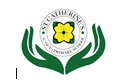 Personal, Social and Emotional Development
Understanding the World
Talking about why things happen and how things work
Selecting resources
Taking turns and sharing resources
Demonstrating friendly behaviour
Activity:
Playing Board Games
Expressive Art and Design
Physical Development
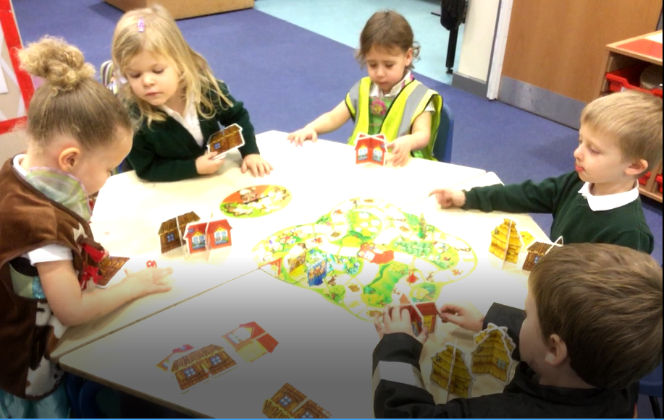 Noticing what adults do, imitating what is observed and then doing it spontaneously
Using a pincer grip to select cards / turn a spinner
Communication and Language
Literacy
Mathematical Development
Responding to and following instructions
Using talk to explain what is happening and give explanations
Asking questions
Completing games and puzzles that are linked to stories e.g. The Three Little Pigs
Using number names  spontaneously and accurately in play
Understanding that numbers identify how many objects are in a set